Representation and Search
The function of a representation is to capture the critical features of the problem domain 
and make the information accessible
The representation must
be expressive
be efficiently accessible
Given knowledge stored in some form of representation, a problem solver will have to search through the knowledge 
should the search be exhaustive or will there be additional knowledge available to reduce the search space?
A Tic-Tac-Toe Search Space
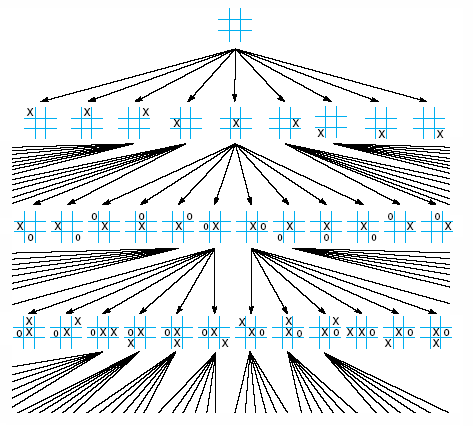 The full search 
space will consist 
of 9! entries

What would a chess
search space look 
like?
Automotive Diagnosis Search Space
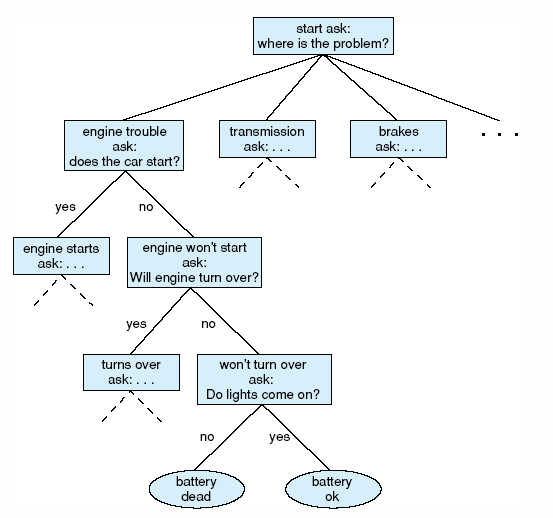 This form of representation
is known as a decision tree

At each node, a question
exists to steer the decision
making process

If you answer “engine” to
the first question, you
descend the left-most branch
of this tree

Search is simplified because
you only descend one branch
until you reach a conclusion
state
Two Representations
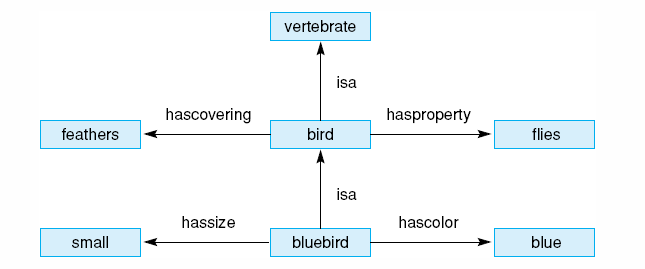 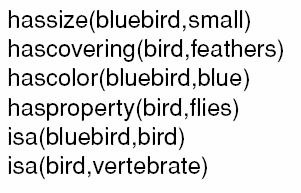 Here, we see the same information being
represented using two different representational
techniques – a semantic network (above) and
predicates (to the left)
Another Example:  Blocks World
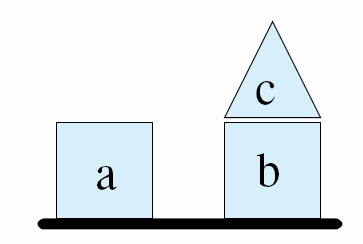 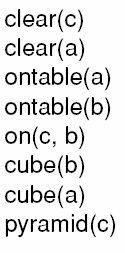 Here we see a real-world situation of three blocks and a predicate
calculus representation for expressing this knowledge

We equip our system with rules such as the below rule to reason
over how to draw conclusions and manipulate this block’s world
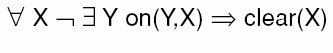 This rule says “if there does not exist a Y
that is on X, then X is clear
Representation/Search Techniques
We will study various forms of representation and search during the first half of this course
Predicate calculus
Graphs and trees
Production systems
Semantic networks and frames
Cases and models
Logic/resolution/unification
Graph searches and heuristic methods
Chaining
Stochastic methods, fuzzy methods, abduction
Cased-based reasoning
As we cover this material, we will be combining chapters 2-9 as the textbook generally separates the representations from the search techniques used